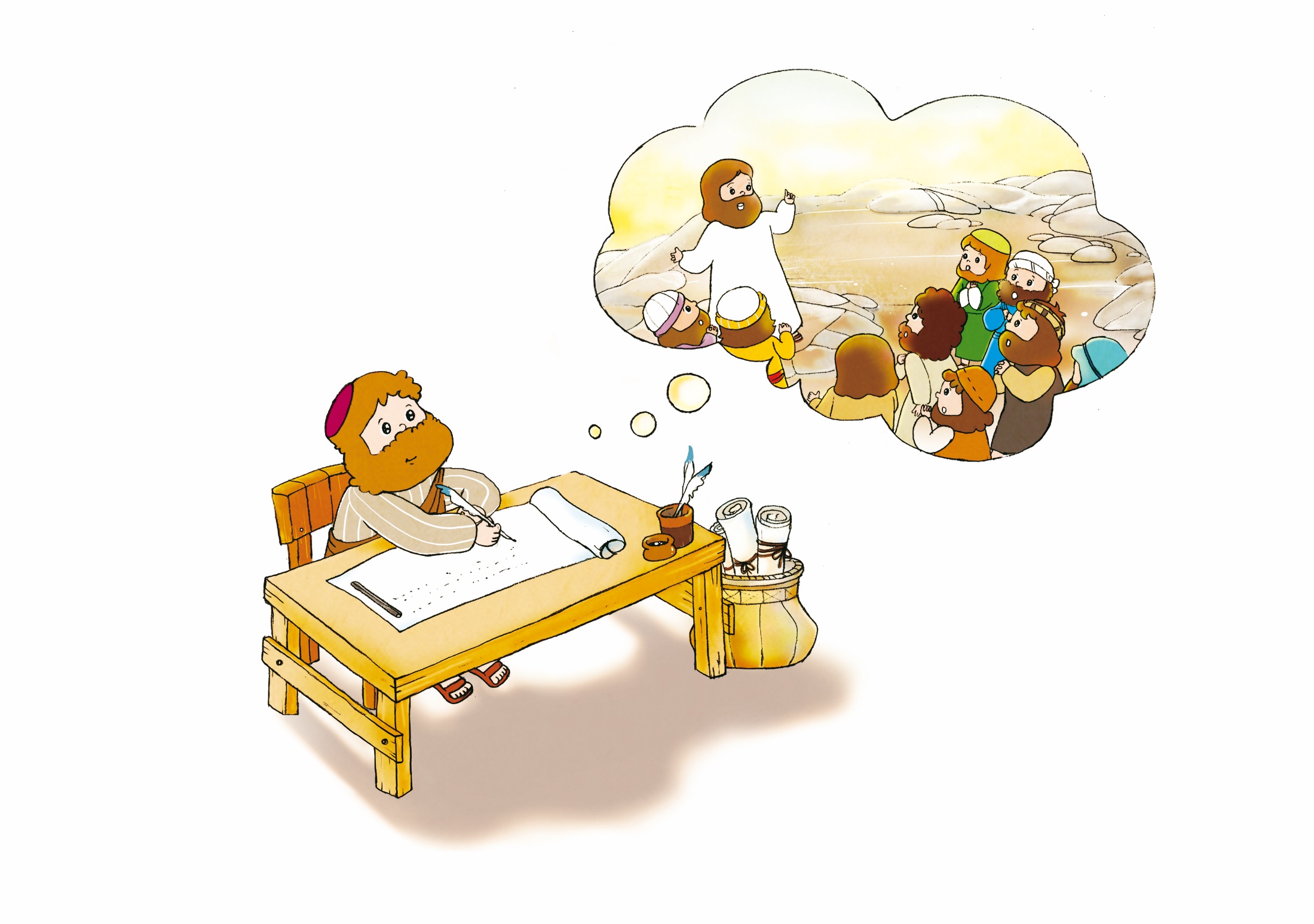 はじまりの　じこくひょう
しと1:1-8
レムナントの　もくひょう
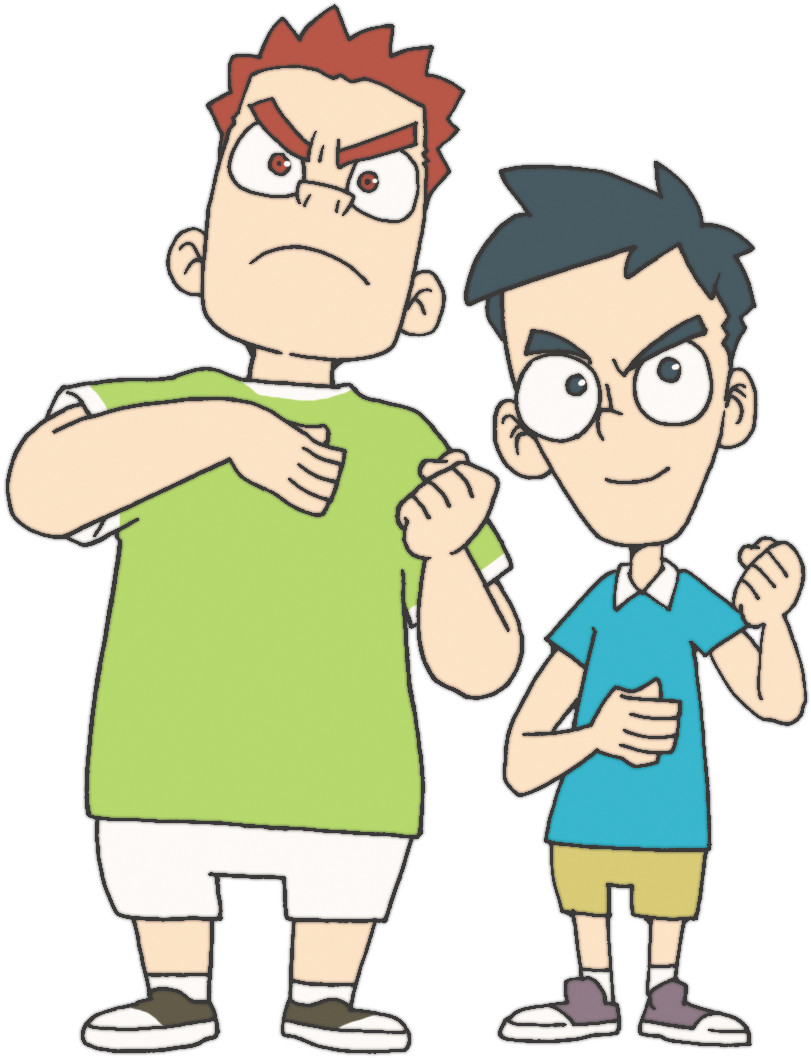 れいてき　サミット
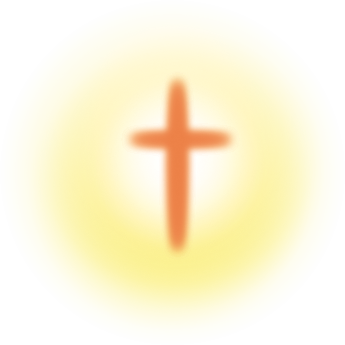 ぎのう　サミット
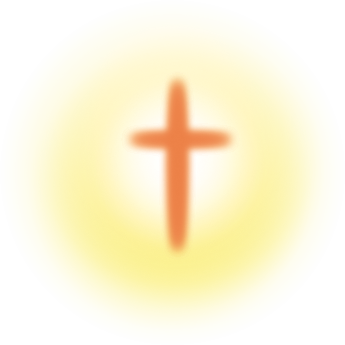 ぶんか　サミット
[Speaker Notes: 그럼 고난, 문제, 학업 이길 힘이 생겨요
이렇게 영적인 정상, TOP에 올라서요.
Summit의 길을 걸어요]
れいてき　サミットの　じかんを　 もとう！
みことば　もくそう
どくしょ
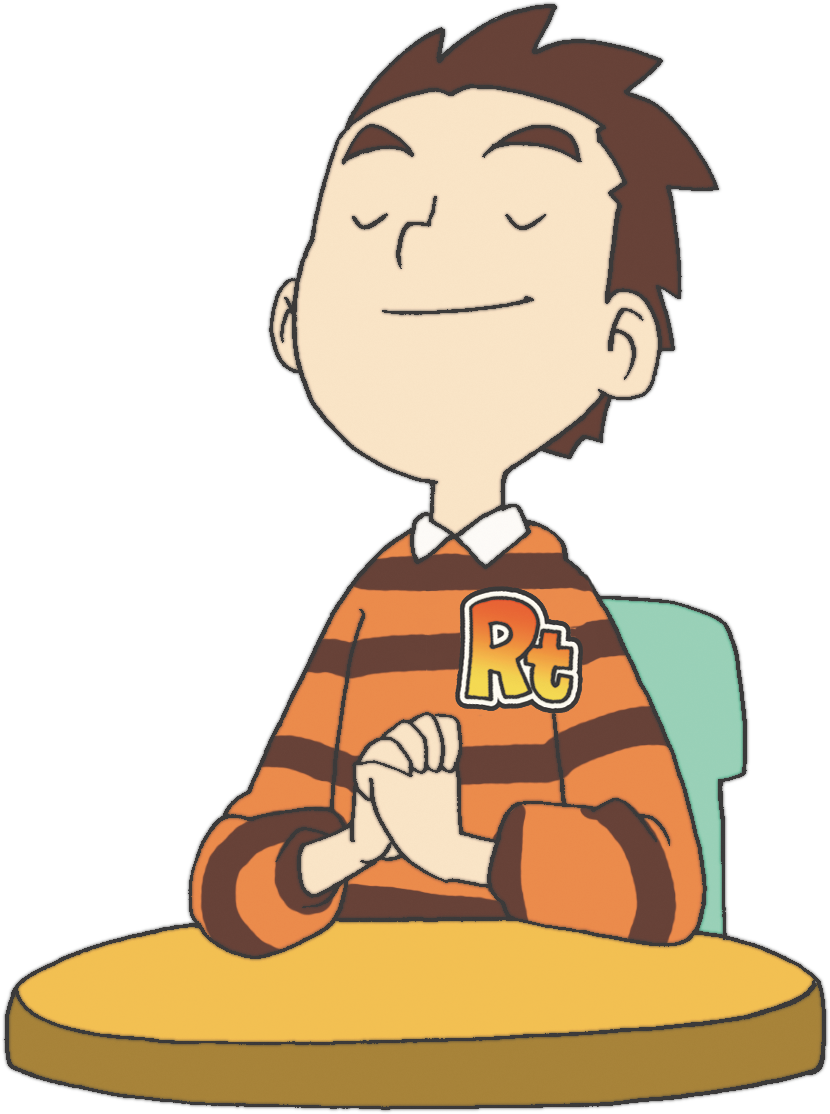 いのり
べんきょう
[Speaker Notes: 그럼 고난, 문제, 학업 이길 힘이 생겨요
이렇게 영적인 정상, TOP에 올라서요.
Summit의 길을 걸어요]
いしゃの　ルカが　イエスさまの　けいやくを　
きろくしました
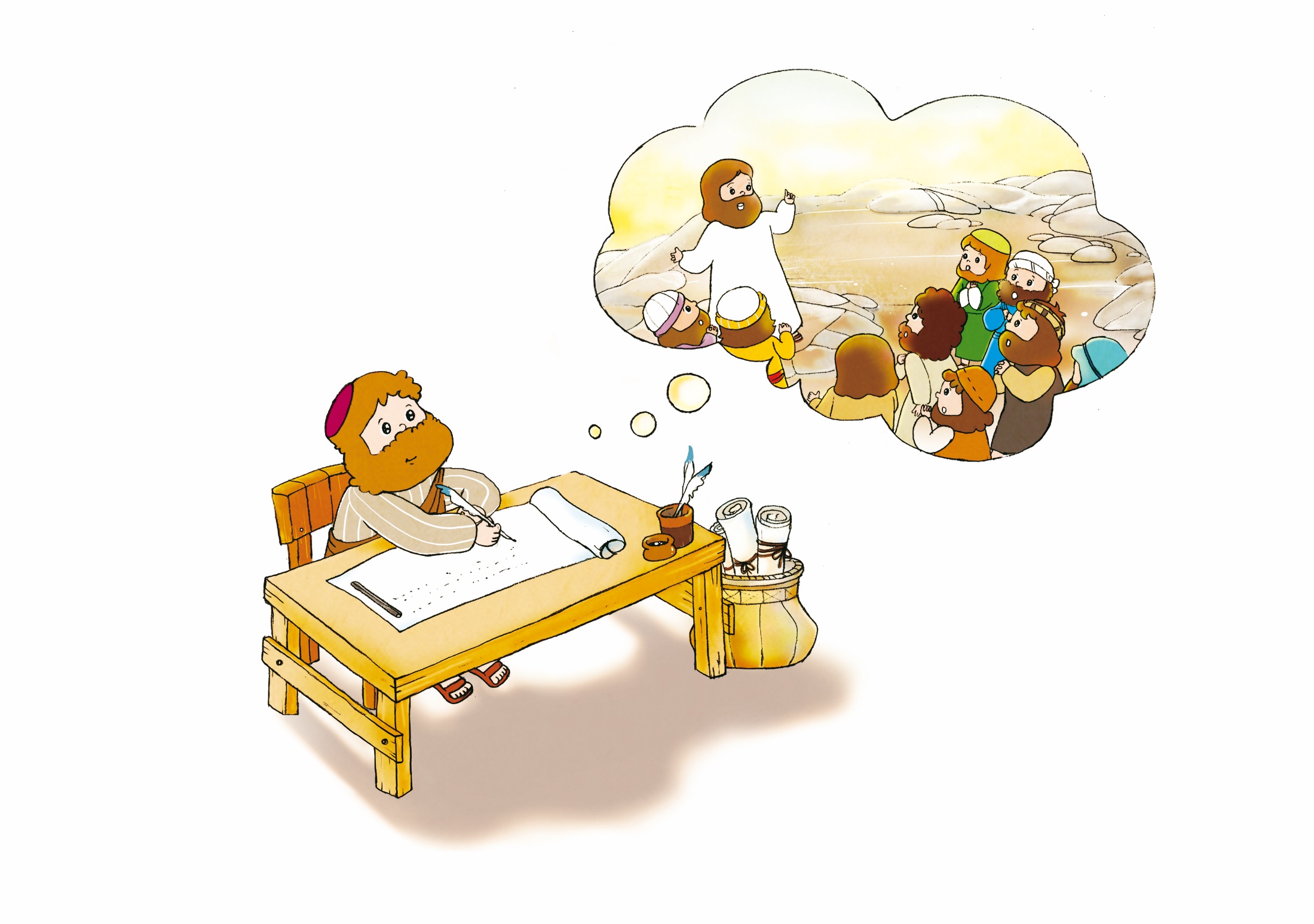 イエスさまは　カルバリのおかの　けいやくを　
くださいました
かんりょうした
(ヨハネ19:30)
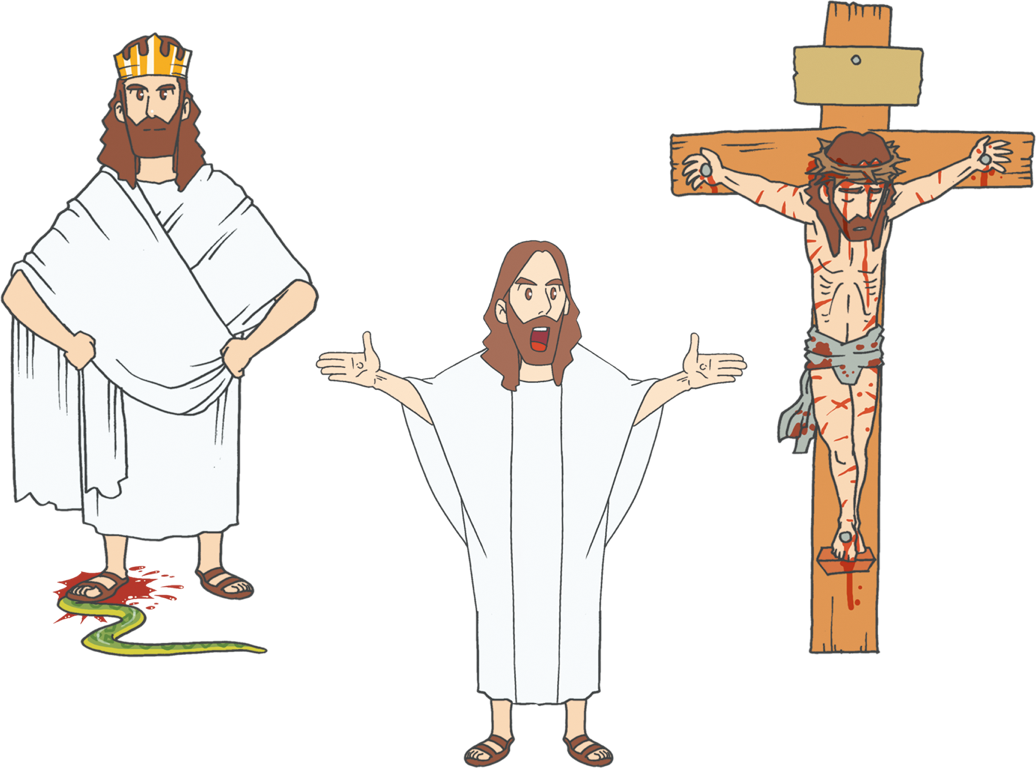 わたしは、よの　おわりまで、
いつも、
あなたがたと
ともにいます。(マタイ28:20)
イエスさまは　オリーブやまの　けいやくを　
くださいました
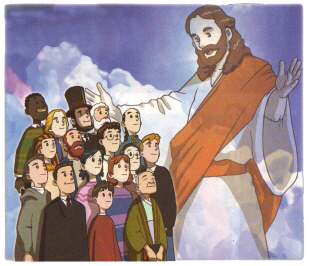 かみのくにの　ことを　いわれました
ミッションを　あたえられました
40にちかん　こくいんを　かえる　じかん
イエスさまは　マルコのおくじょうのまの　
けいやくを　くださいました
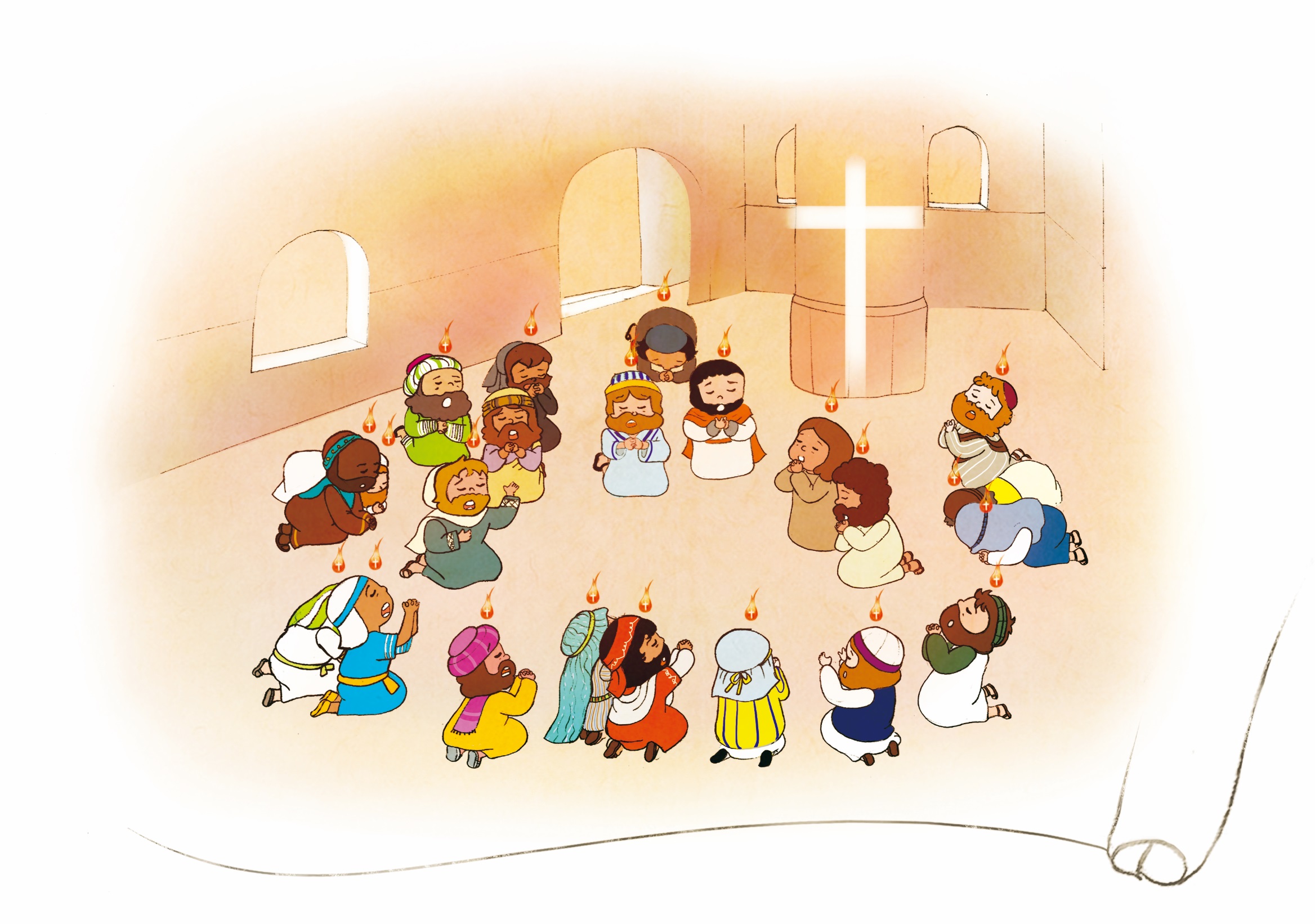 しと1:14
けいやくを　にぎって
いのりました
しと2:1-47
せいれいの
みたしが
のぞみました
しと1:8
けいやくを　ください
ました
けいやくの
こくいん、ね、
たいしつで
レムナントの　あゆみを　
はじめよう!
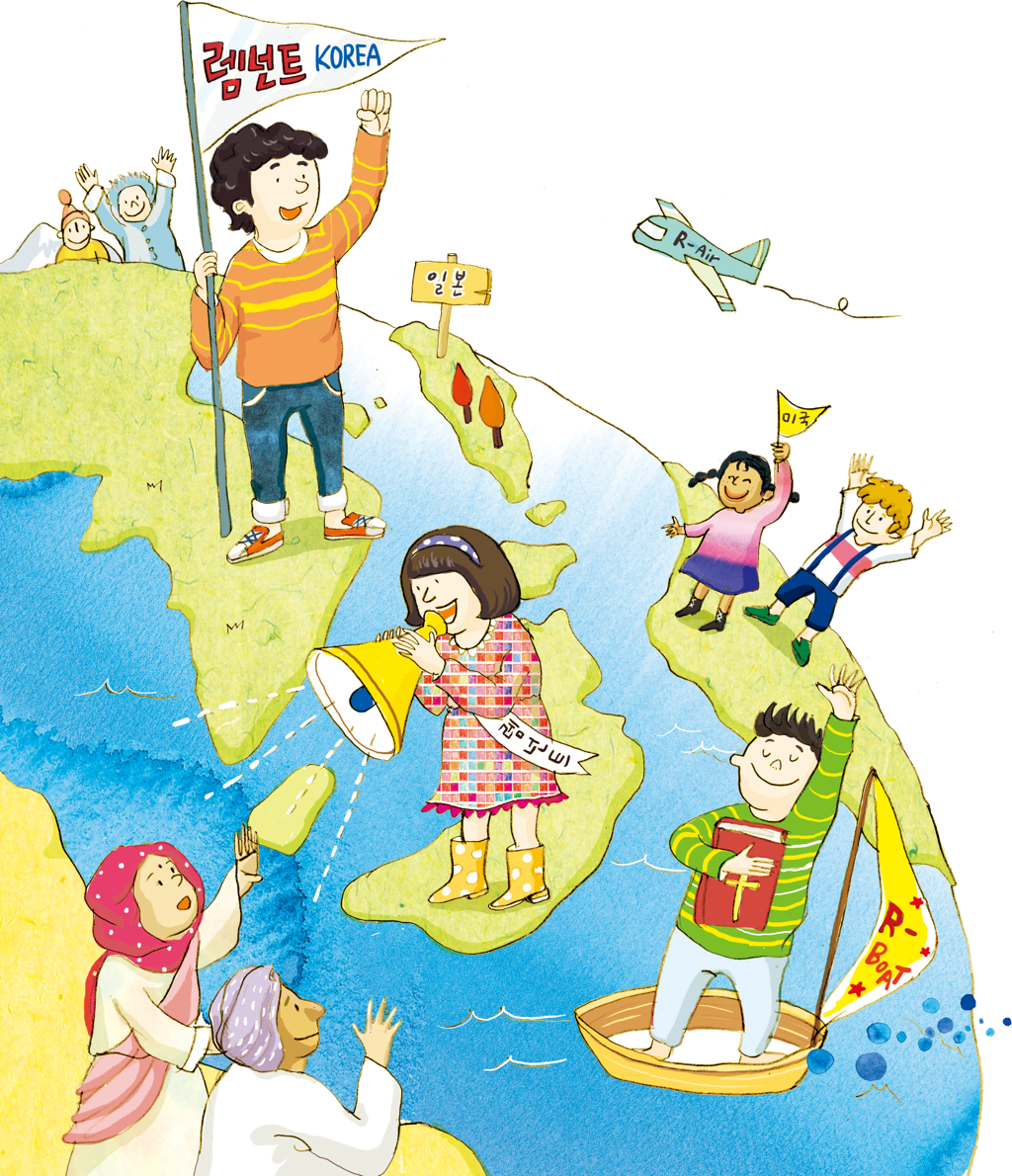